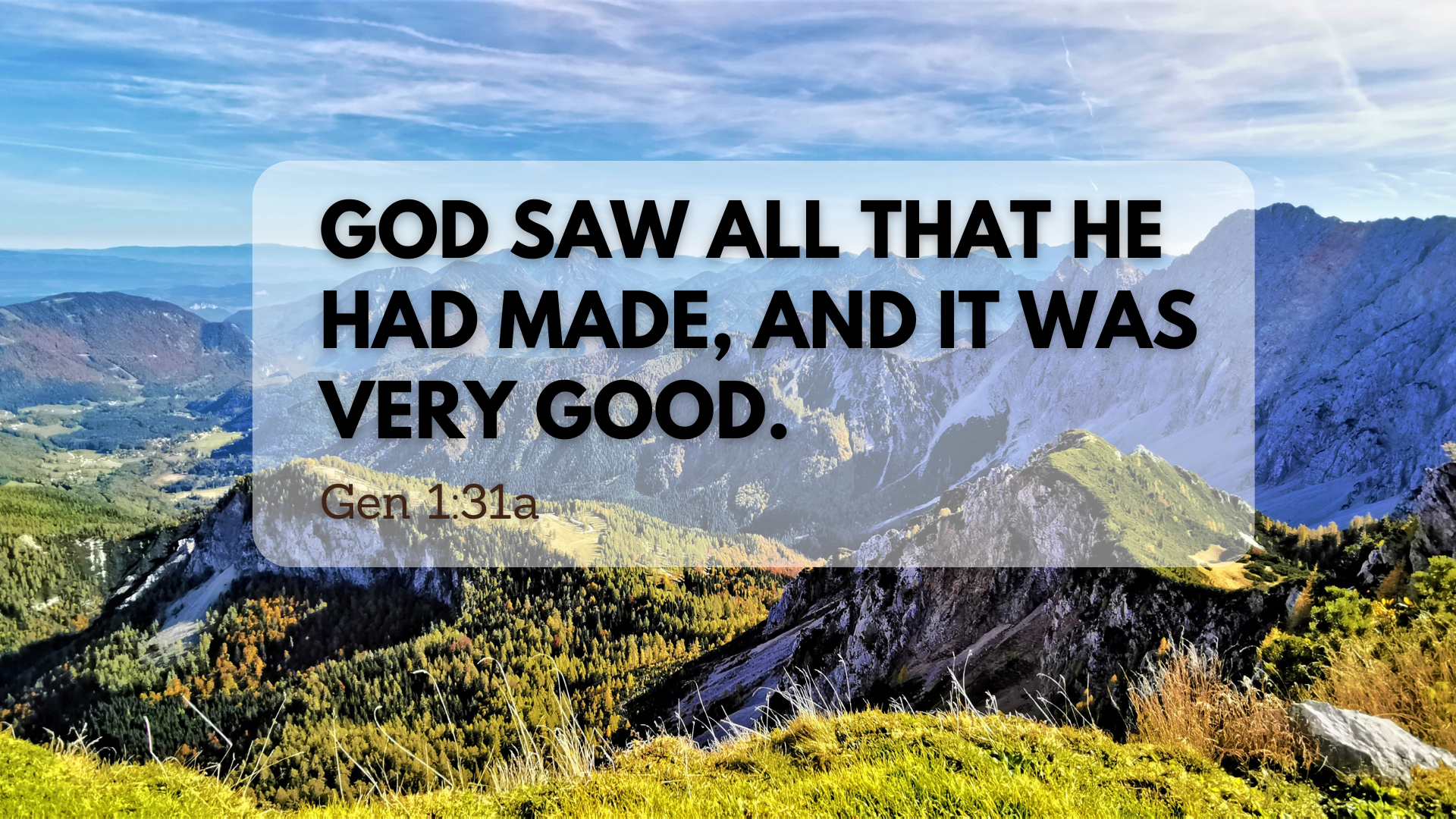 1. Creator’s Creation
Day 1 – Realms of light and darkness

Day 2 – Realms of sky and the sea

Day 3 – Realm of earth + vegetations
Day 4 – Sun, moon + stars


Day 5 – birds of the air, fish of the sea

Day 6 – Animals of the earth + humanity
1. Creator’s Creation
God made the world
The world is created is very good
God is good
1. Creator’s Creation
God made the world
The world is created is very good
God is good

God alone is to be worshipped!
2.  Creation’s Rulers
We’re created in God’s image 
for relationship
2.  Creation’s Rulers
We’re created in God’s image 
for relationship 
with inherent dignity 
to rule
2.  Creation’s Rulers
We’re created in God’s image 
for relationship 
with inherent dignity 
to rule
To extend God’s rule over the world 
Be fruitful and multiply (and share the gospel!)
To bring God’s culture to the world
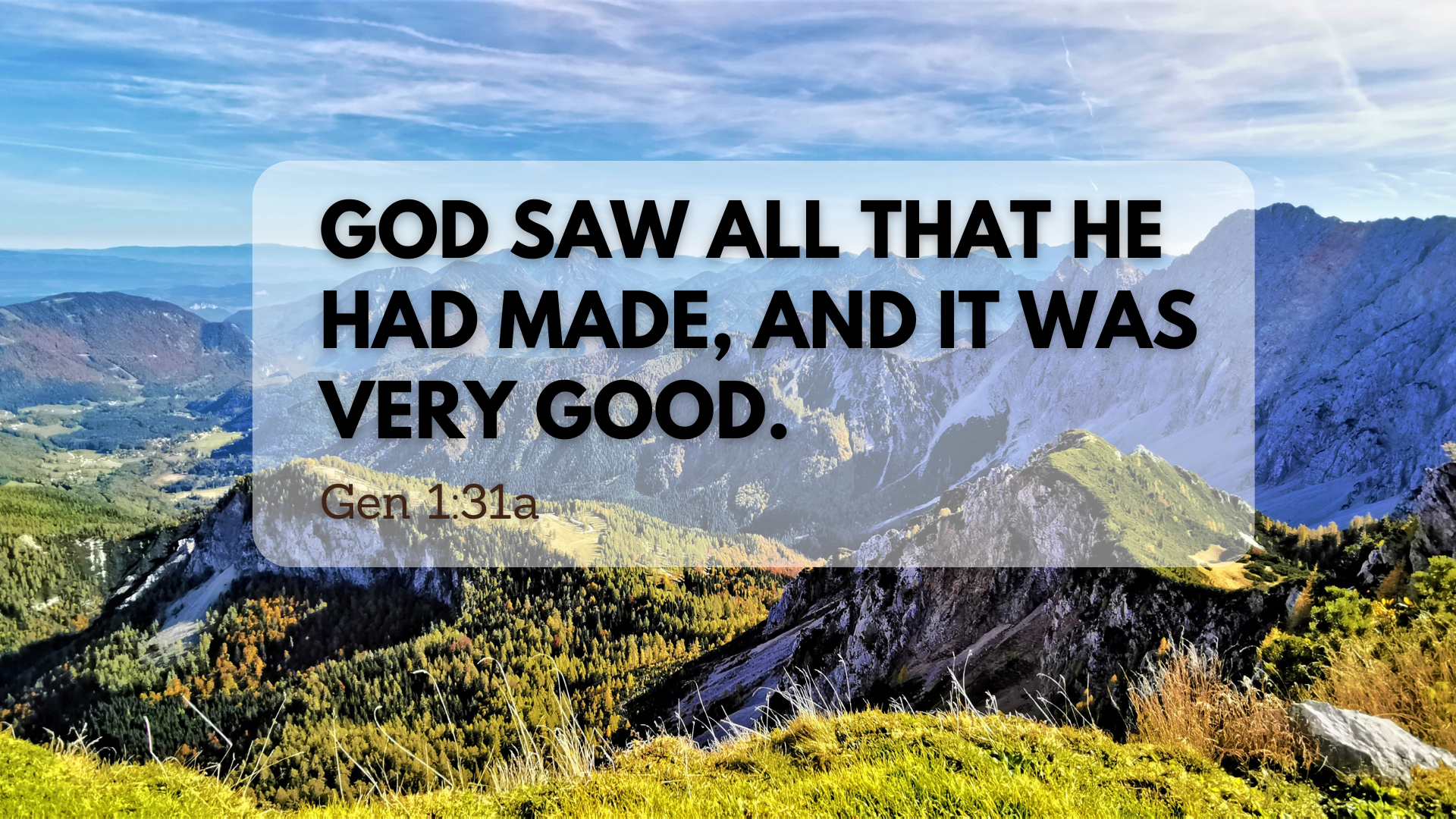